KONSEP  DAN  VARIABEL
Dr. Dewi Kurniasih, S.IP.,M.Si.
APA ITU KONSEP ?
Konsep adalah
Yang dinyatakan dalam istilah kata
Ide-ide
Penggambaran hal-hal atau benda-benda ataupun gejala sosial
TERBENTUKNYA KONSEP
CIRI  KONSEP
Bersifat Umum
Manfaat konsep adalah kemungkinan bagi kita menghadapi perubahan-perubahan yang terjadi pada penampilan konkret dari ide-ide , hal-hal, benda-benda, maupun gejala sosial, tanpa harus membuat konsepsi baru, sejauh perubahan-perubahan itu masih bisa ditangkap oleh konsepsi yang lama
Contoh Konsep “MOBIL”
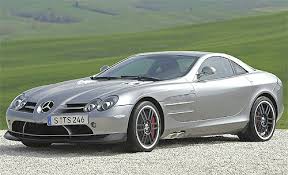 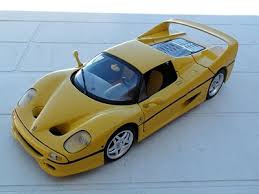 JENIS-JENIS  KONSEP
Kita perlu menjelaskan pengertian konsep yang bersangkutan !!
FUNGSI KONSEP
Menyederhanakan pemikiran terhadap ide-ide, hal-hal, benda-benda, maupun gejala sosial, agar memungkinkan adanya keteraturan, sehingga memudahkan terjadinya komunikasi
KONSTRUK
“.. pernyataan yang dapat mengartikan atau memberi makna suatu istilah atau konsep tertentu (gambaran penuh isi atau arti) ...“
Memiliki kemiripan arti. “Konsep” mengungkapkan abstraksi yang terbentuk oleh generalisasi dari hal-hal khusus. Suatu “Konstruk adalah konsep” (sengaja dibuat untuk maksud ilmiah yang khusus)
DEFINISI
Konsep dlm Ilmu Sosial walaupun sama istilahnya dlm kehidupan sehari-hari, namun makna dan pengertiannya bisa berbeda-beda.
Oleh karena itu suatu konsep harus dijabarkan dan didefinisikan.
DEFINISI adalah pernyataan yang dapat mengartikan atau memberi makna suatu istilah atau konsep ttt; atau suatu gambaran penuh isi dari arti yang dibawa oleh suatu istilah atau konsep ttt.
HAL-HAL YANG PERLU DIPERHATIKAN
DEFINISI  OPERASIONAL
Melekatkan arti pada suatu konstruk atau variabel dengan cara menetapkan kegiatan-kegiatan atau tindakan-tindakan yang perlu untuk mengukur konstruk atau variabel itu.

Merupakan semacam spesifikasi kegiatan peneliti dalam mengukur suatu varibel atau memanipulasikannya.
Semacam daftar pegangan yang berisi petunjuk bagi peneliti.



“… kerjakan ini dan itu dengan cara begini dan begitu …”
Pedoman Wawancara
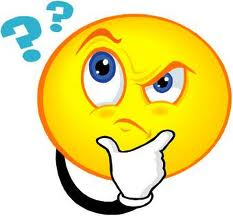 VARIABEL
Kebanyakan konsep Ilmu Sosial bersifat abstrak. 
Untuk mengamati dan mengukur suatu konsep abstrak harus diubah agar menjadi konsep yang lebih konkret, yg disebut Variabel.
VARIABEL adalah suatu konsep yang memiliki variasi nilai. Misalnya konsep “badan” menjadi “berat badan” atau “tinggi badan”. Begitu jg dgn “jenis kelamin”.
VARIABEL
“… Konsep yang mempunyai variasi nilai …”

SKALA  VARIABEL
Skala dibuat dengan tujuan agar kita dapat menempatkan ciri-ciri atau karakteristik sesuatu hal berdasarkan suatu ukuran/kriteria tertentu, sehingga kita dapat membedakan, menggolong-golongkan bahkan mengurutkan ciri-ciri atau karakteristik sesuatu hal tersebut. Ada empat tingkatan skala variabel, yang sifat-sifatnya sebagai berikut:
MACAM  SKALA  VARIABEL
JENIS-JENIS VARIABEL
Variabel Bebas 	    Variabel Terikat
(Sebab yg dipandang    	(Kondisi yg hendak
sbg sebab kemunculan       	kita jelaskan)
variabel terikat yang 
dipandang/diduga sbg
akibatnya)
 ANTESEDEN	       		KONSEKUENSI
 Meramalkan		   		Diramalkan

Variabel Aktif        			Variabel Atribut
(Yang dimanipulasi) 	 	(Yang diukur)
Variabel Kontinu  			Variabel Kategori
(Memiliki sehimpunan   		(berkaitan dgn suatu 
 harga yg teratur dalam                       jenis pengukuran 
 suatu cakupan/range                         nominal yang 	diberi 
tertentu)                                              nama & angka/
                                                            numerik)
Sekian & Terima Kasih